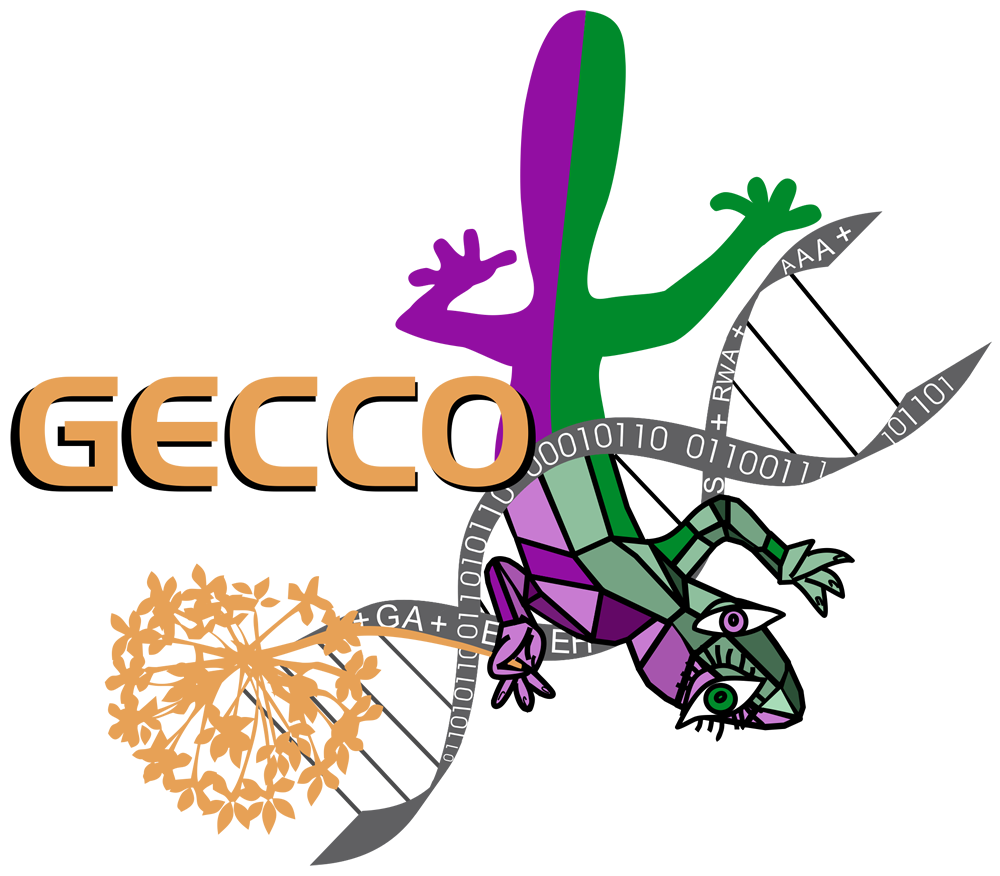 Automated Software Transplantation for Procedural Content Generation
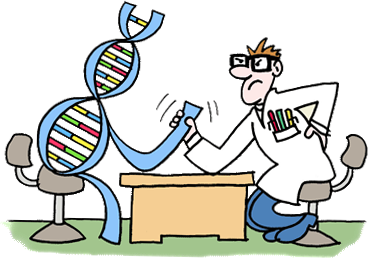 Mar Zamorano, Daniel Blasco, África Domingo, Carlos Cetina, Federica Sarro
maria.lopez.20@ucl.ac.uk
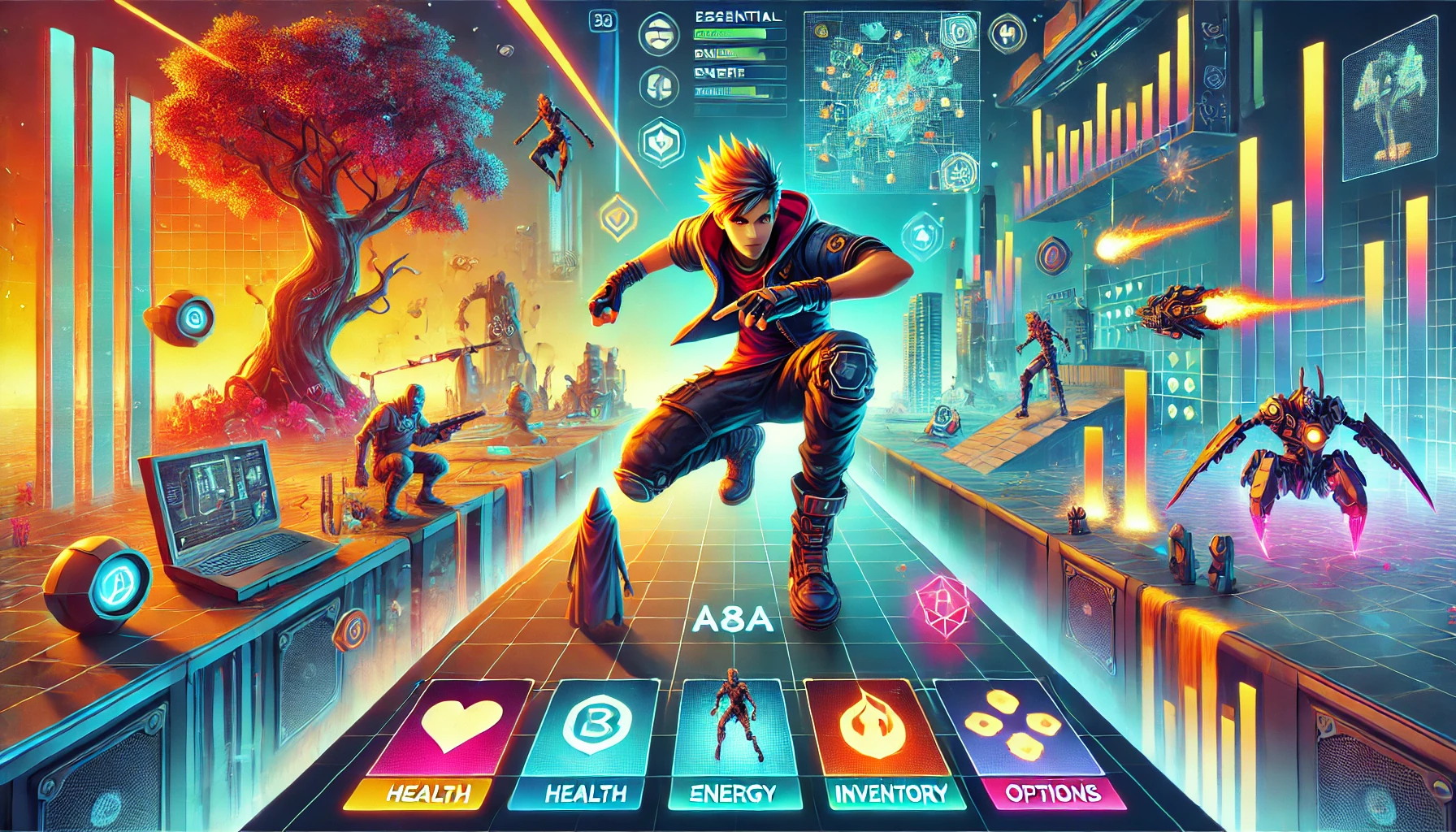 What does videogames need?
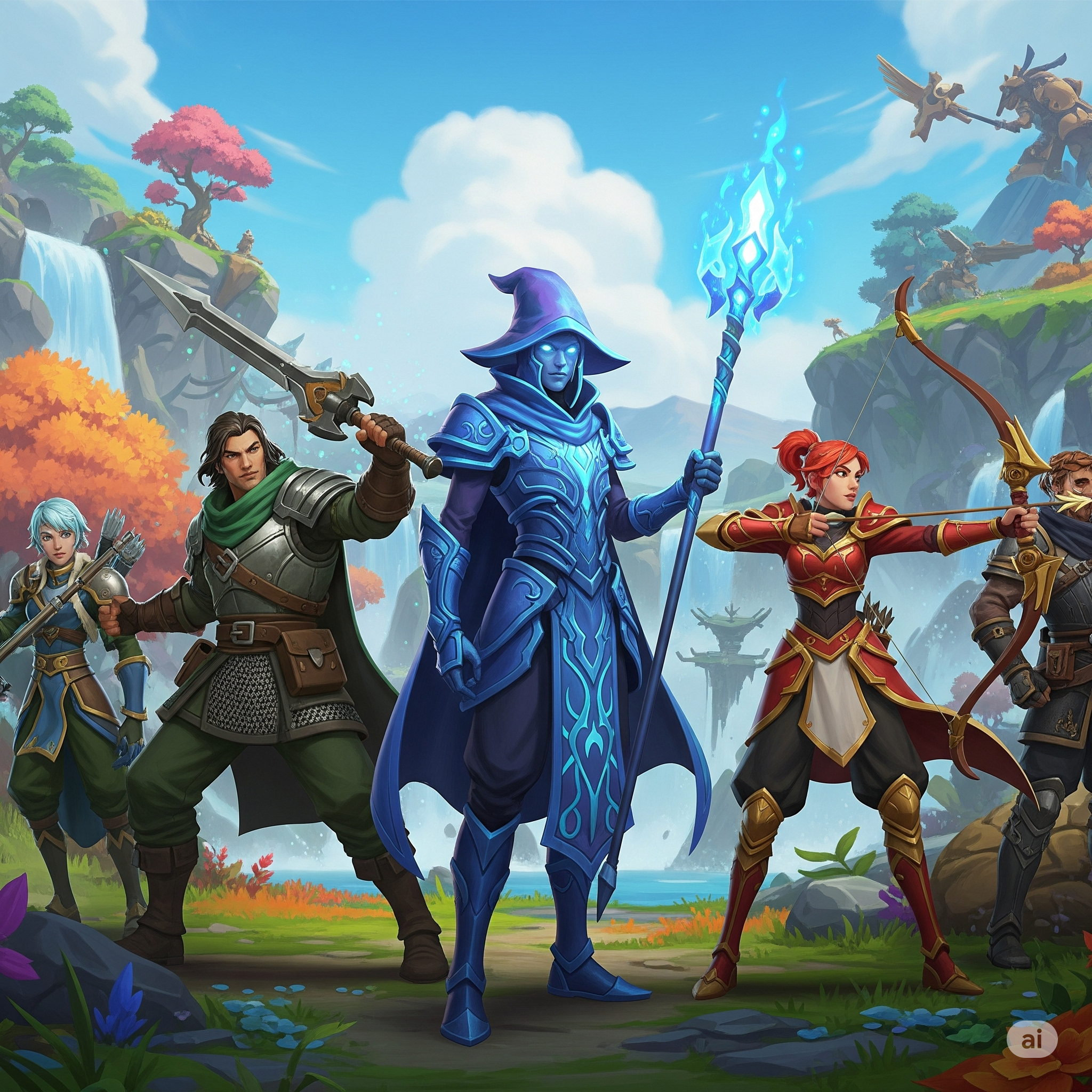 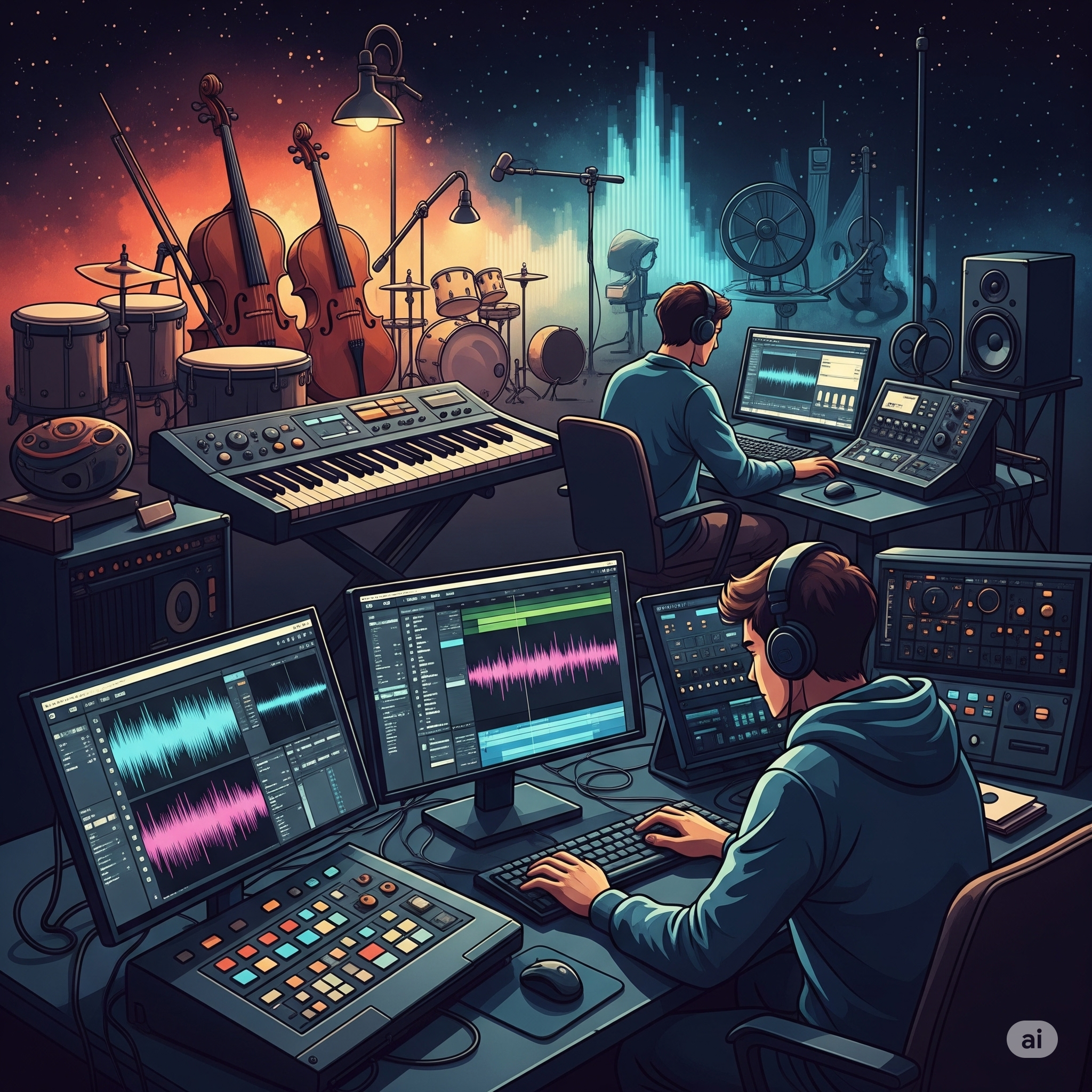 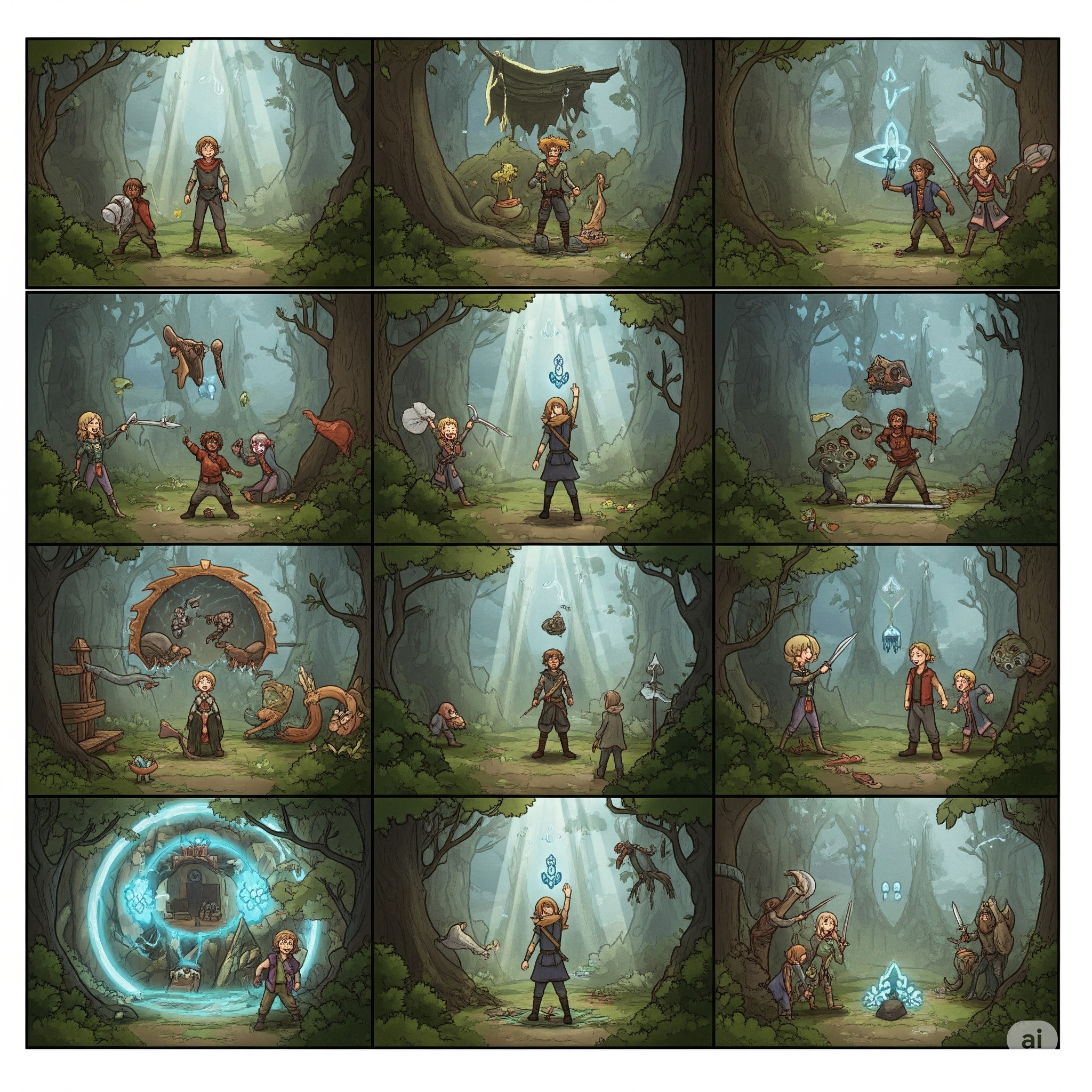 What happens next?
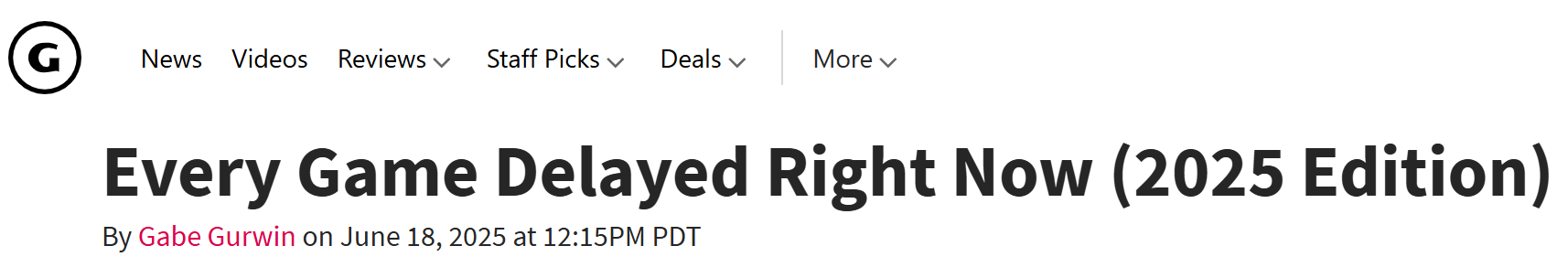 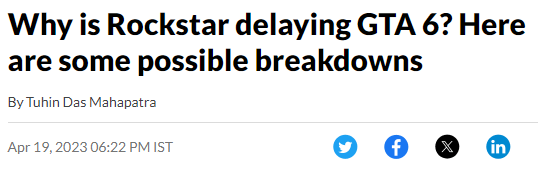 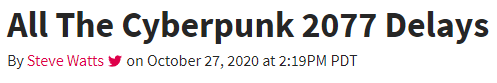 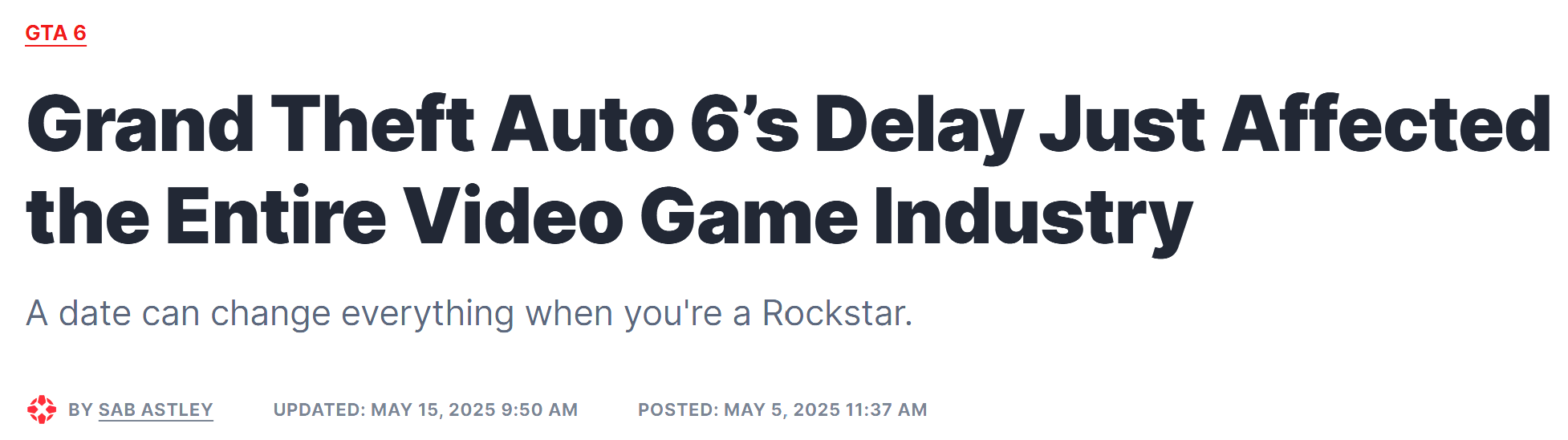 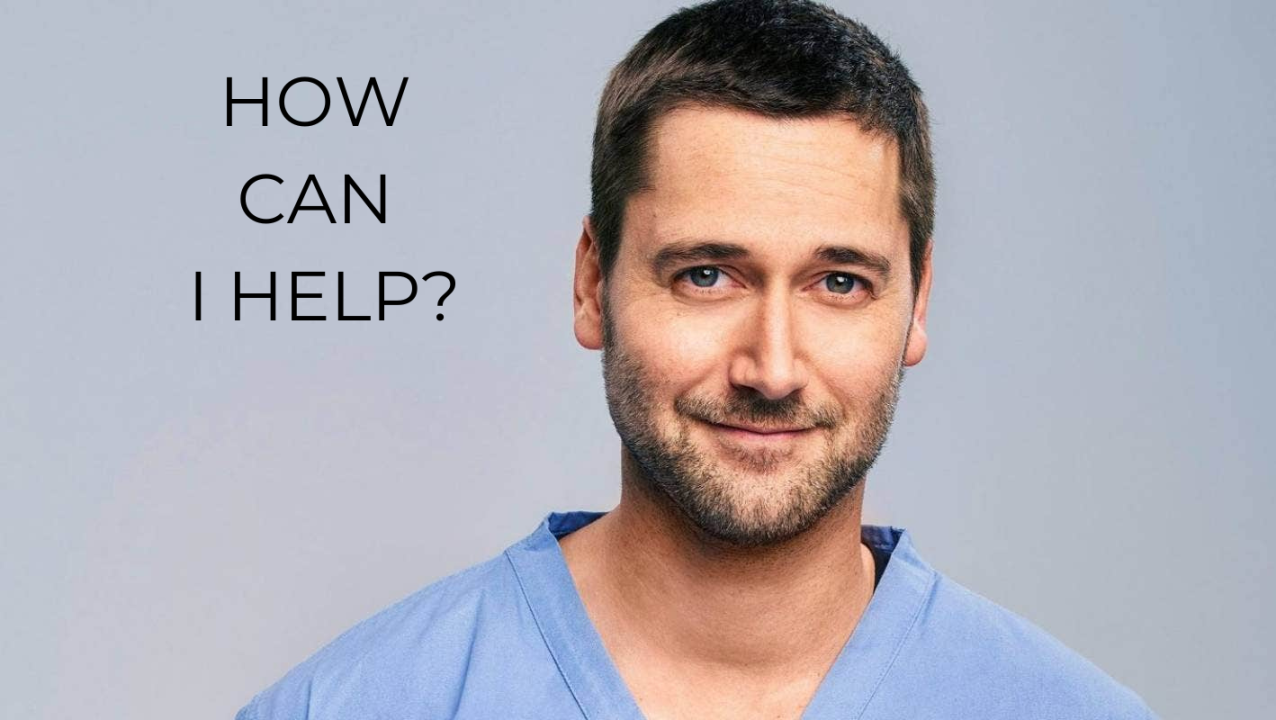 How can we help developers?
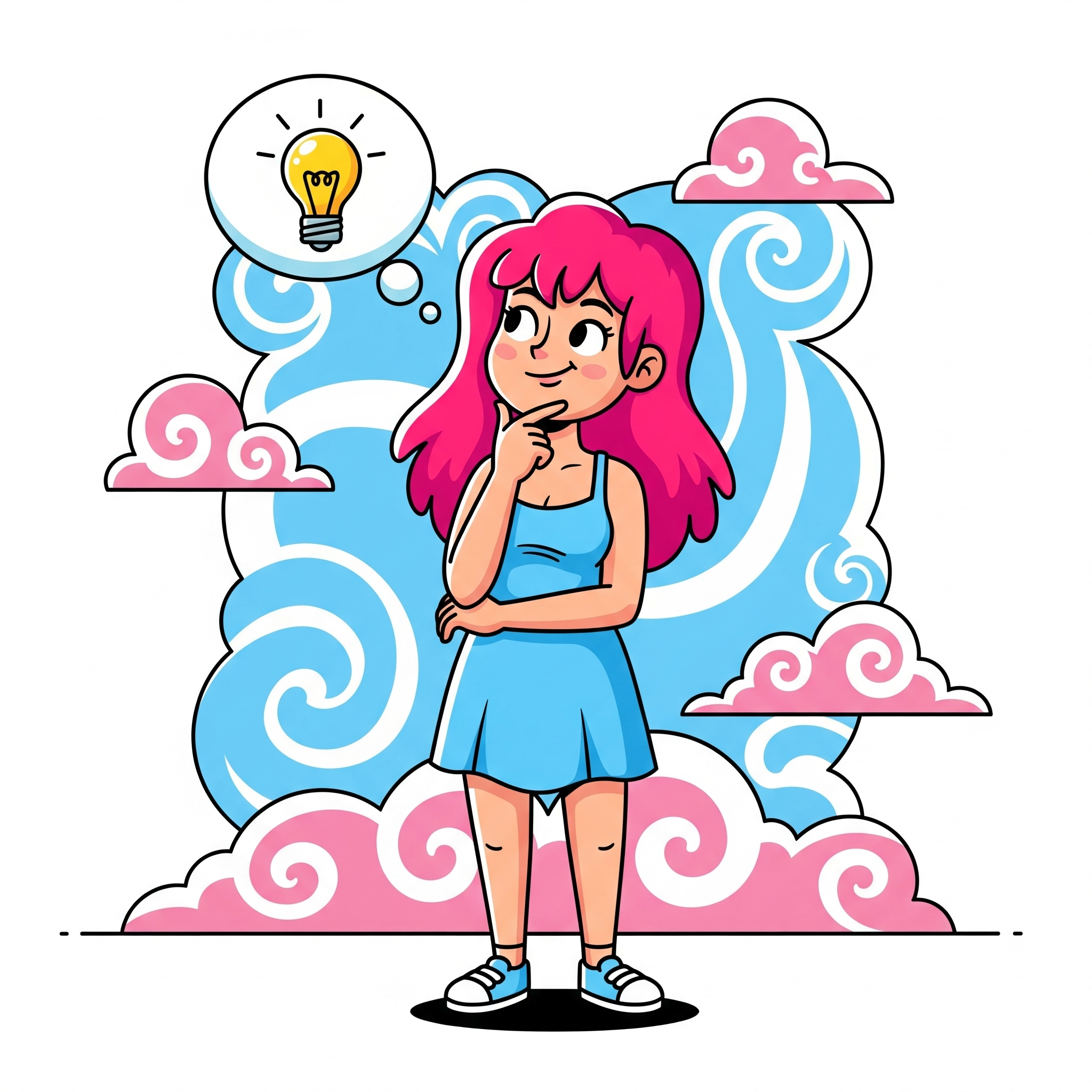 Procedural Content Generation (PCG)
Human Generated Content
Procedural Content Generated
Algorithm
What if…?
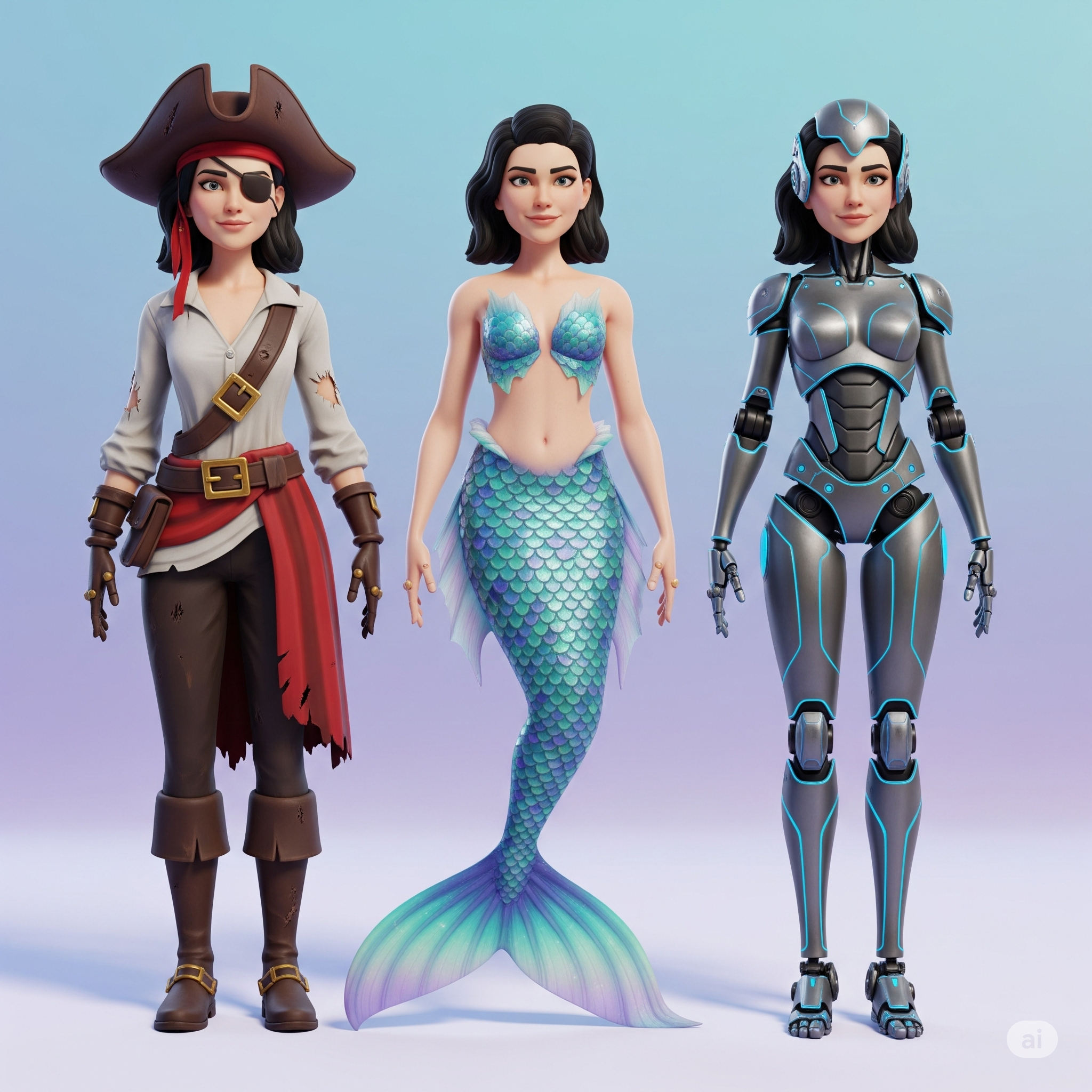 Reusing content!!!
Our Approach: IMHOTEP
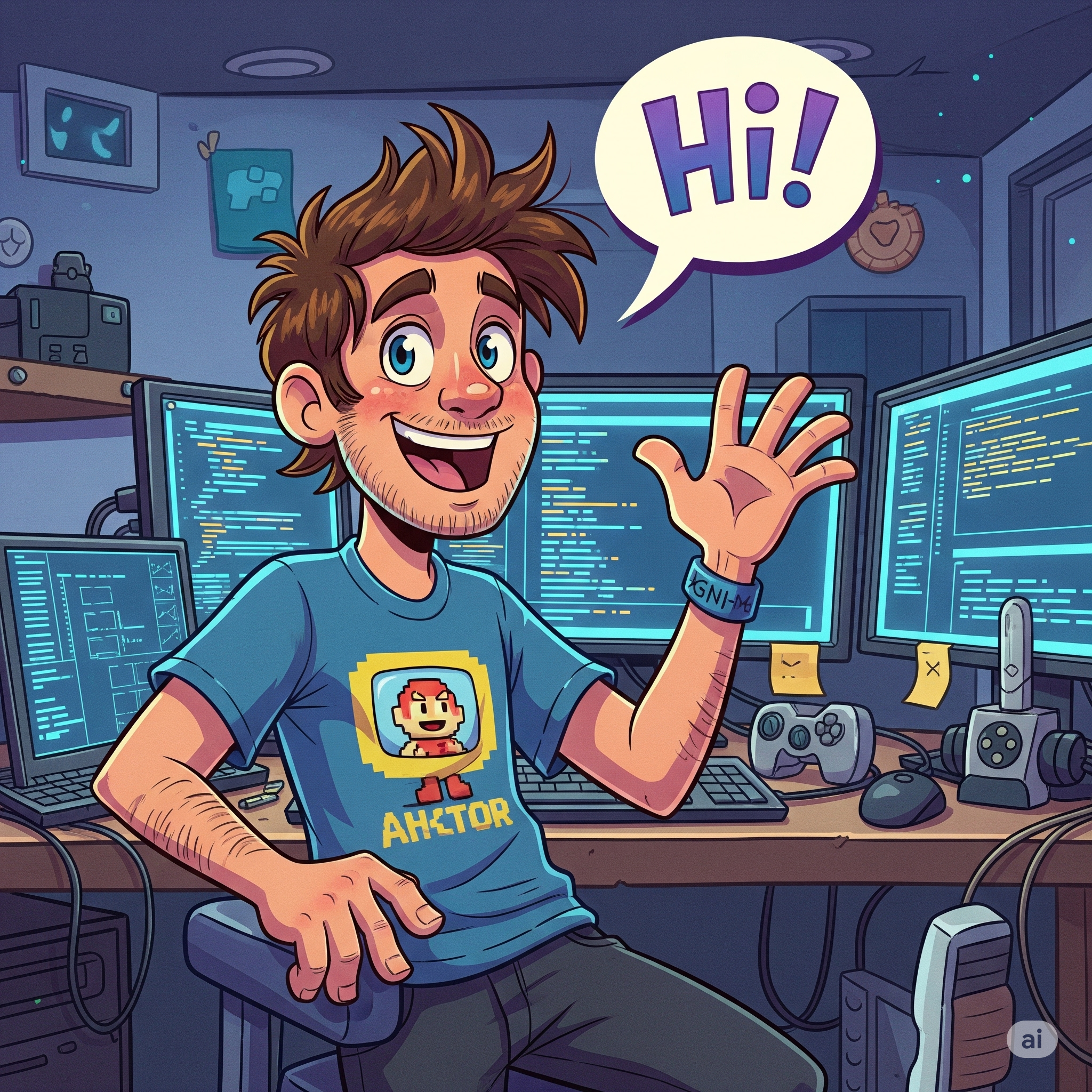 Human Generated Content
Procedural Content Generated
PCG
Algorithm
Human Generated Content
Procedural Content Generated
IMHOTEP
Developer
Our
Algorithm
Kromaia
IMHOTEP (Tests)
IMHOTEP (Simulation)
Baseline
Empirical Evaluation
HOST
ORGAN
HOST’
5 different Host
Bosses from Kromaia
(e.g Serpent)
129 different Organs
Elements from the scenario 
(e.g. Moving Hand)
645 different Host’
Transplantation between 
Host and Organ
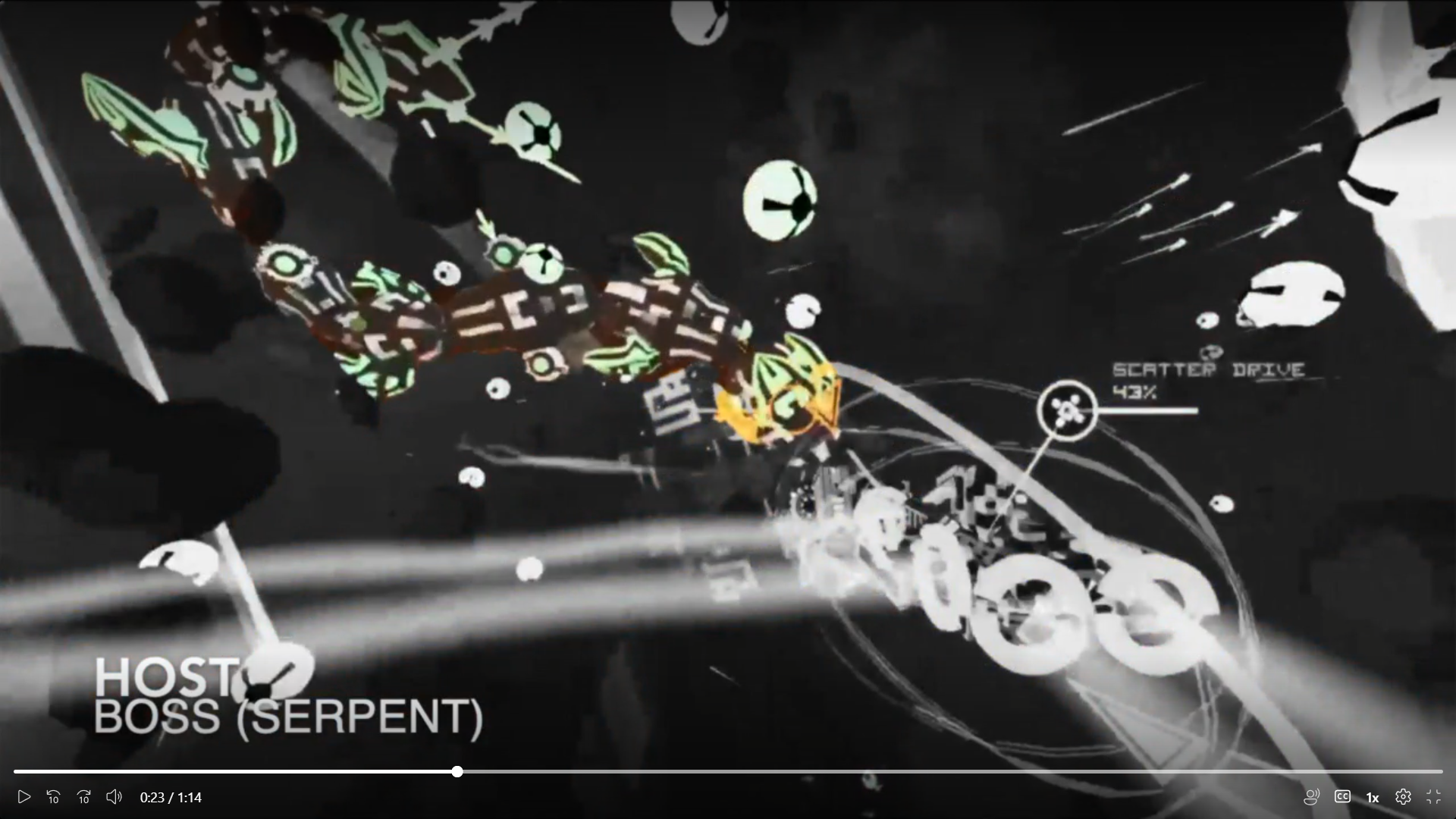 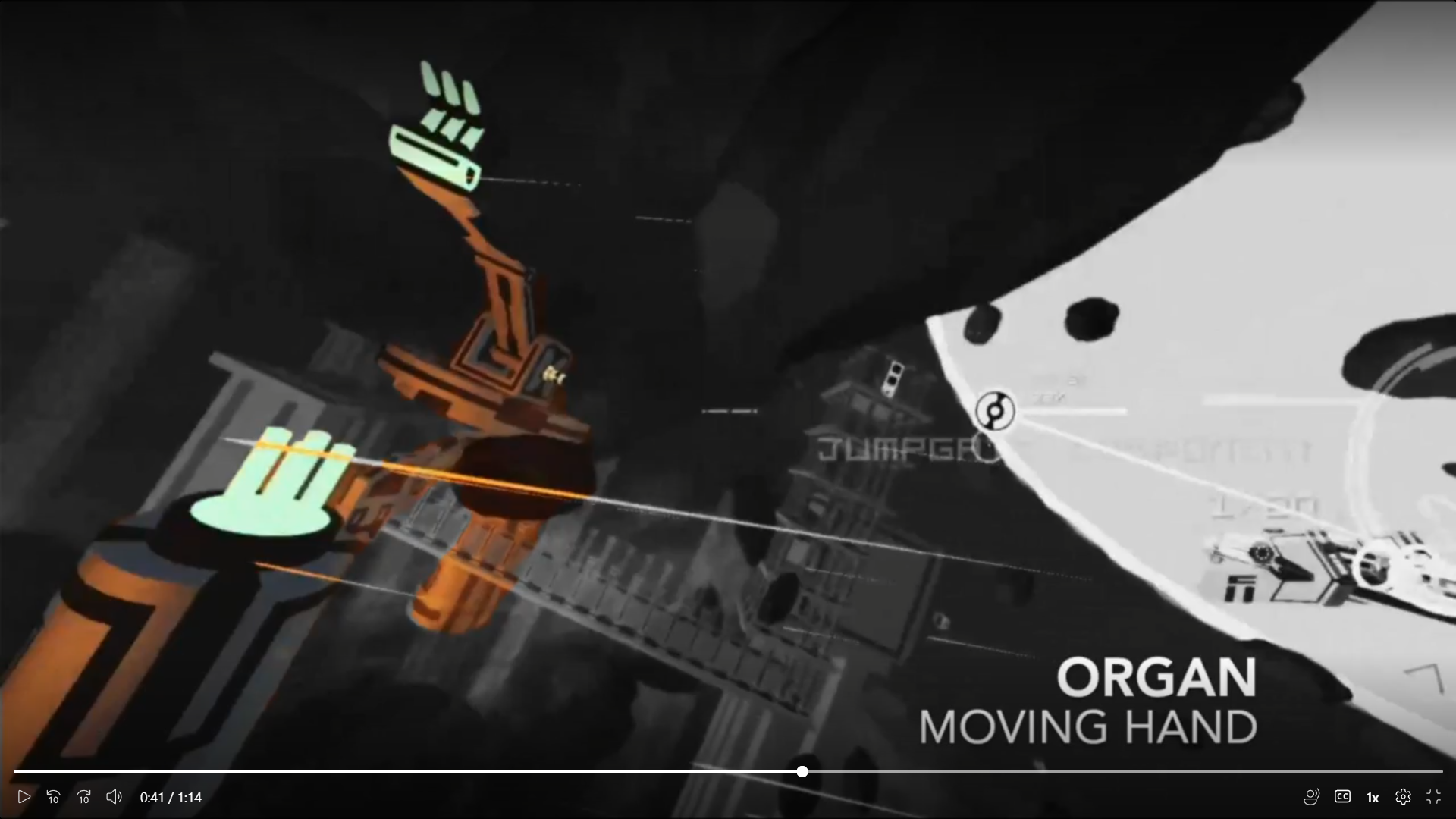 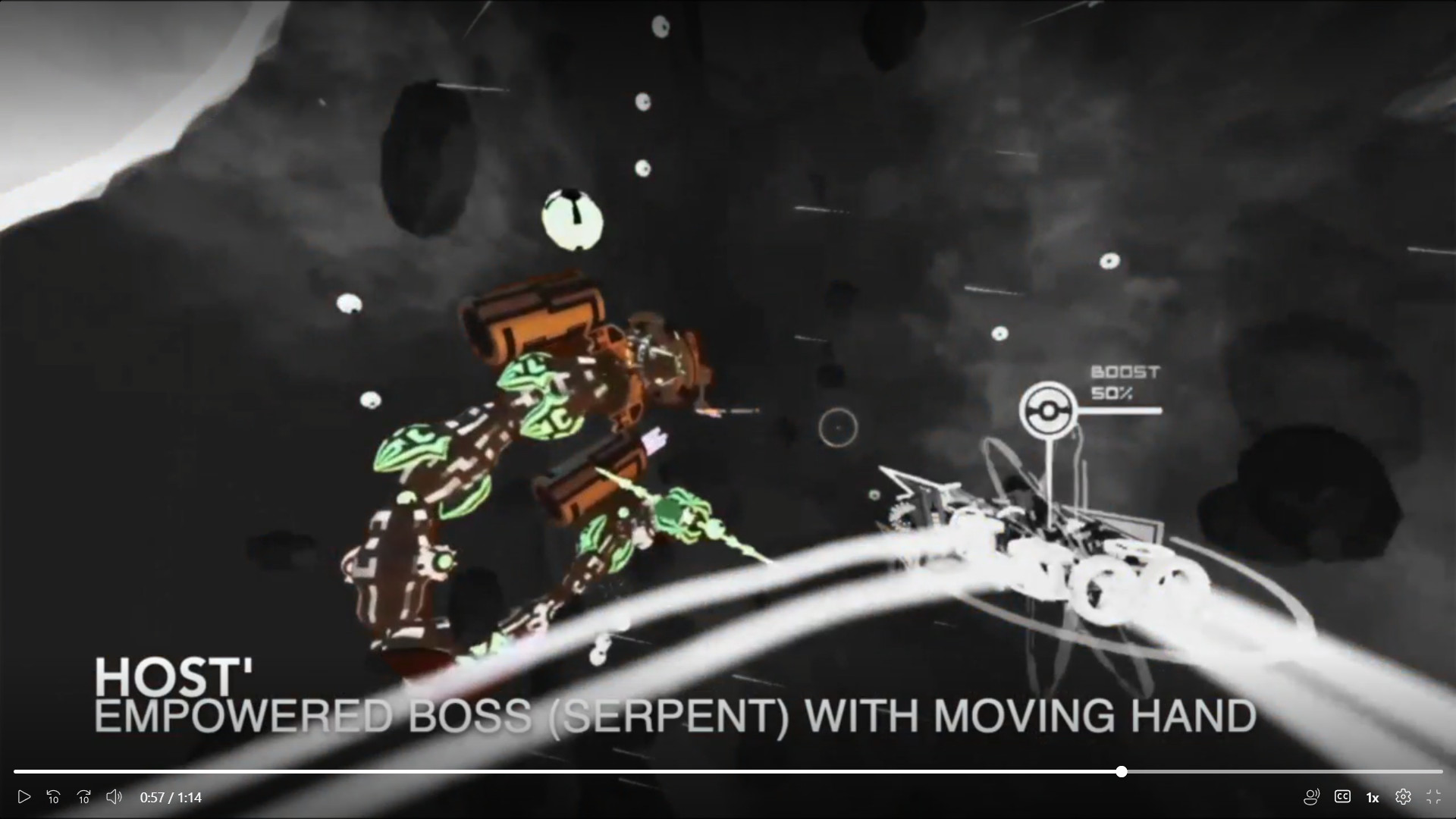 Empirical Evaluation - Results
IMHOTEP (Simulation) vs Baseline  2.5× ↑↑↑
IMHOTEP (Simulation) vs IMHOTEP (Tests)  1.5× ↑↑↑
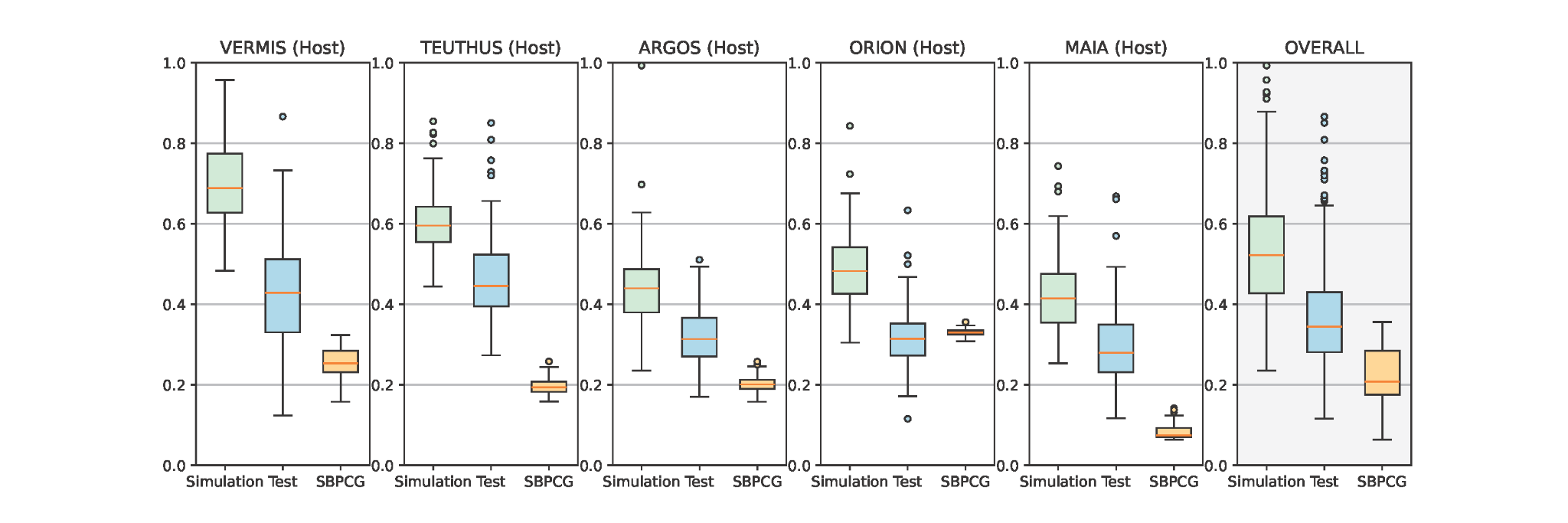 Controlled Experiment
PCG
PCG
IMHOTEP
IMHOTEP
TASK 1
TASK 2
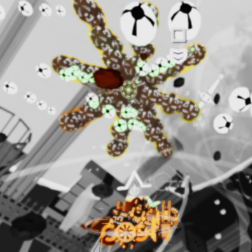 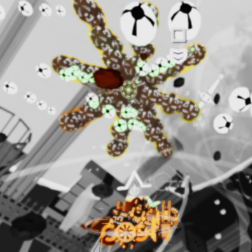 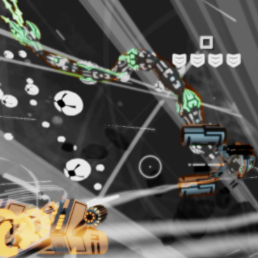 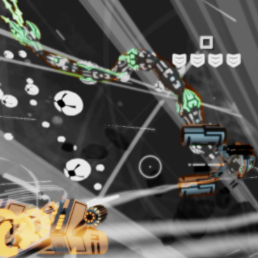 GRUPO A
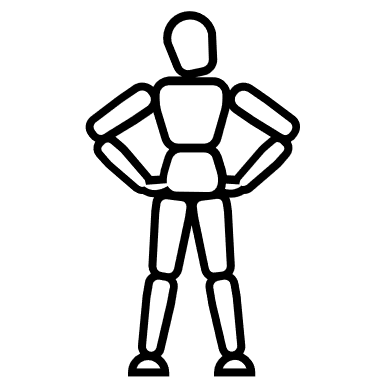 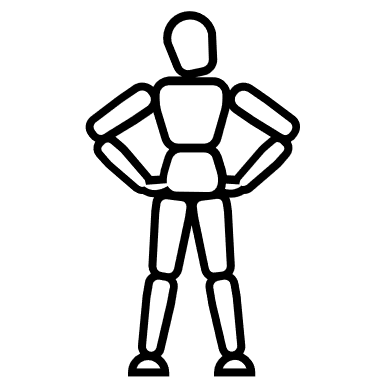 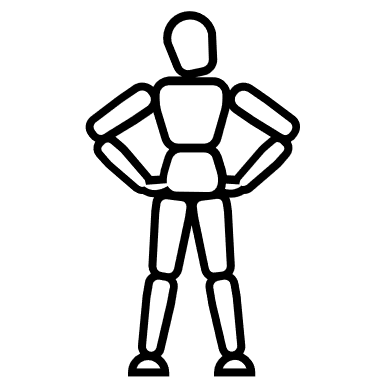 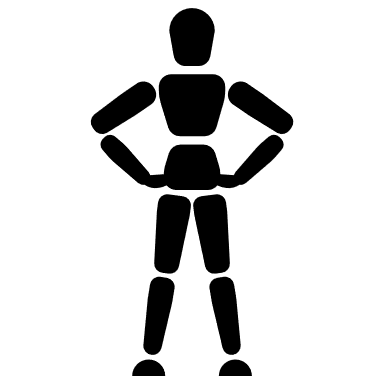 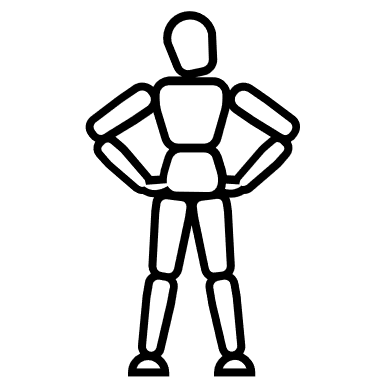 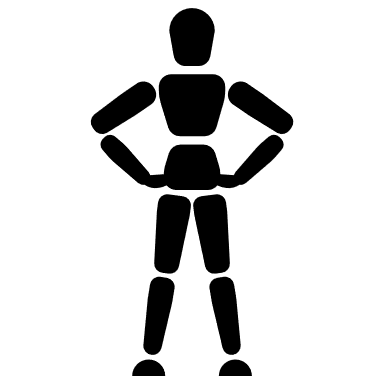 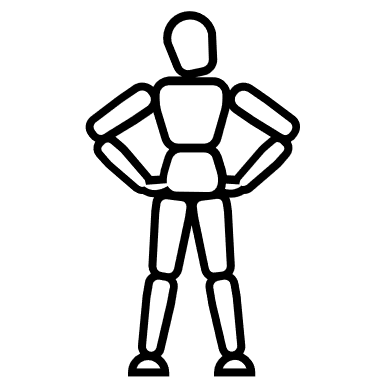 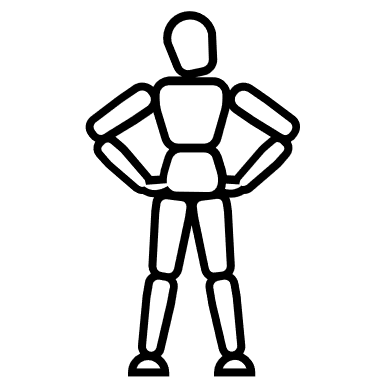 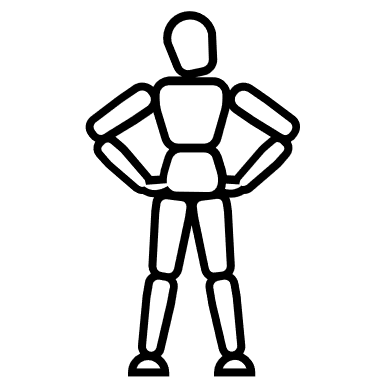 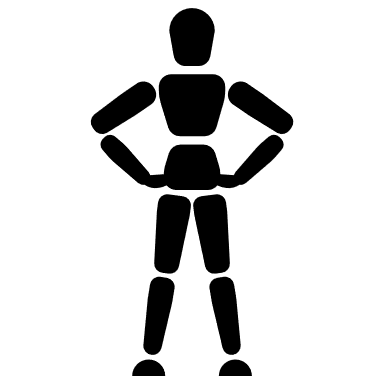 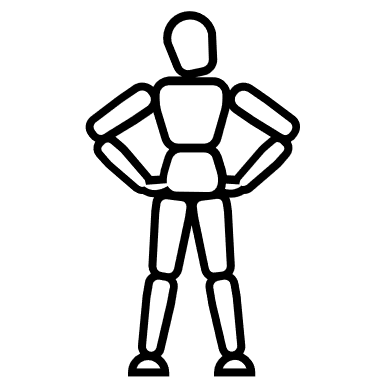 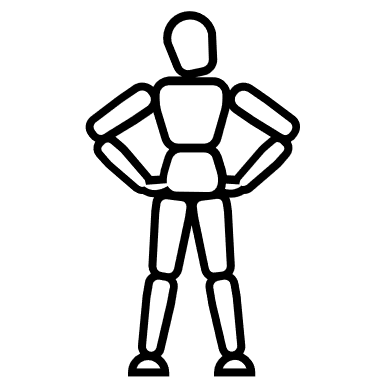 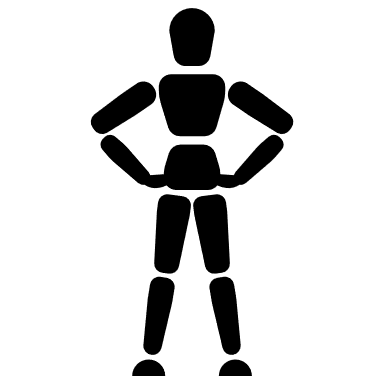 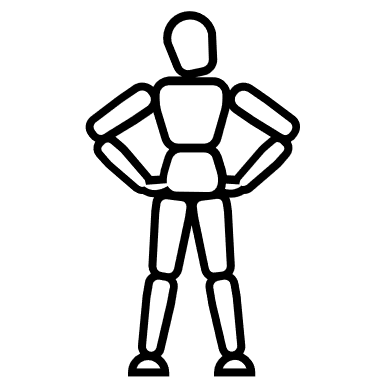 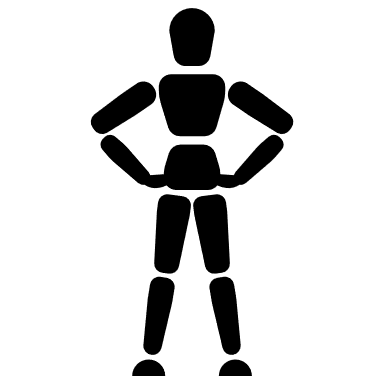 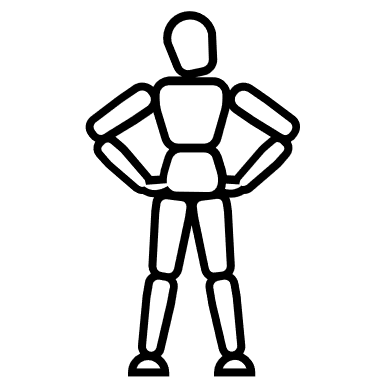 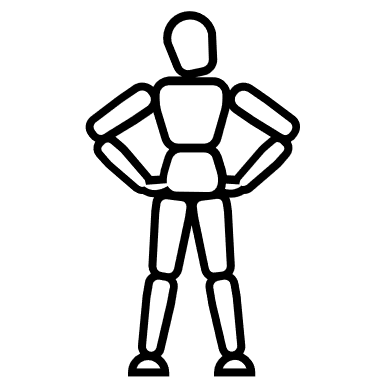 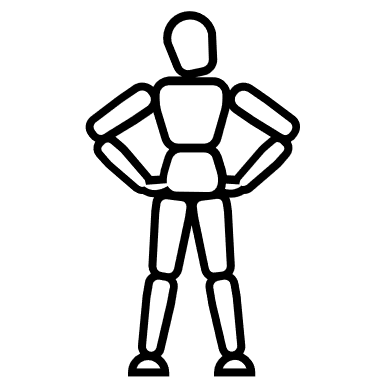 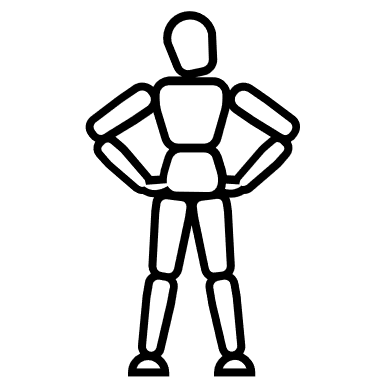 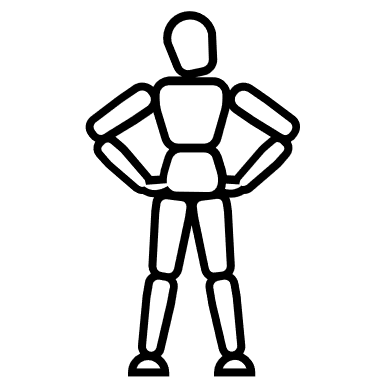 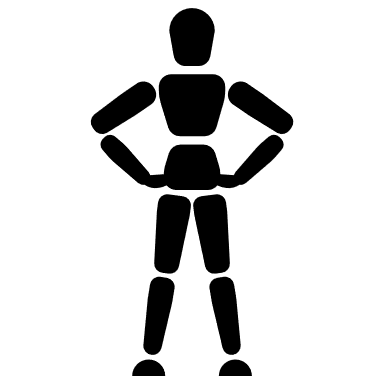 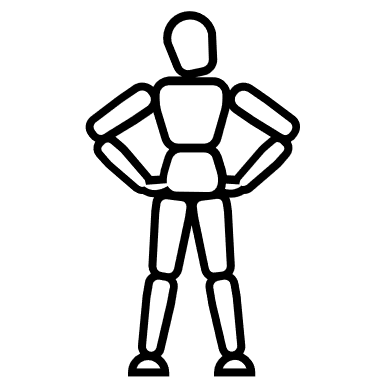 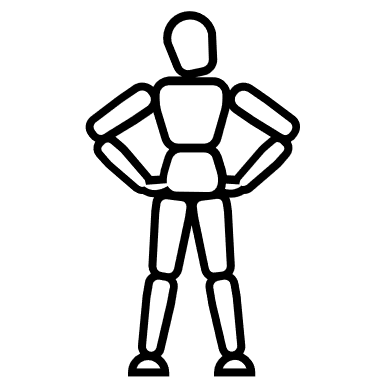 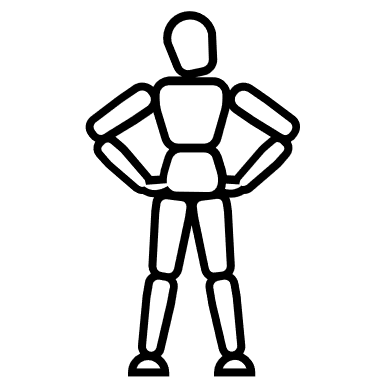 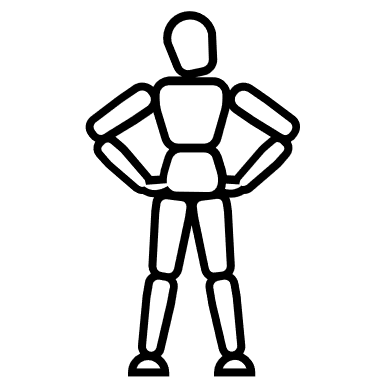 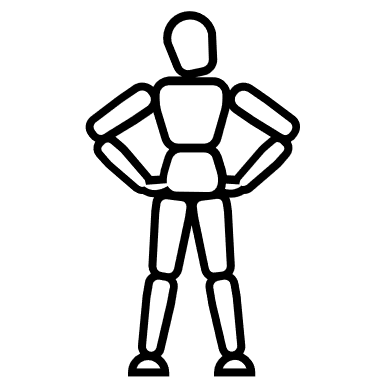 GRUPO B
Controlled Experiment - Results
IMHOTEPQUALITY
Criteria Satisfied by Our Work
(B) The result is equal to or better than a result that was accepted as a new scientific result at the time when it was published in a peer-reviewed scientific journal.
(D) The result is publishable in its own right as a new scientific result independent of the fact that the result was mechanically created.
(E) The result is equal to or better than the most recent human-created solution to a long-standing problem for which there has been a succession of increasingly better human-created solutions.
Why should we win?
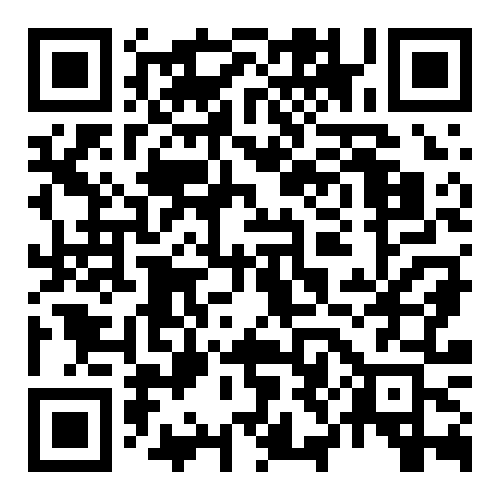 Thanks!
Contact:
Mar Zamorano 
maria.lopez.20@ucl.ac.uk 

Publications:
- Video Game Procedural Content Generation Through Software Transplantation. ICSE SEIP 2025.
- Game Software Engineering: A Controlled Experiment Comparing Automated Content Generation Techniques. ESEM 2024 (Best Paper Award).
ICSE 2025
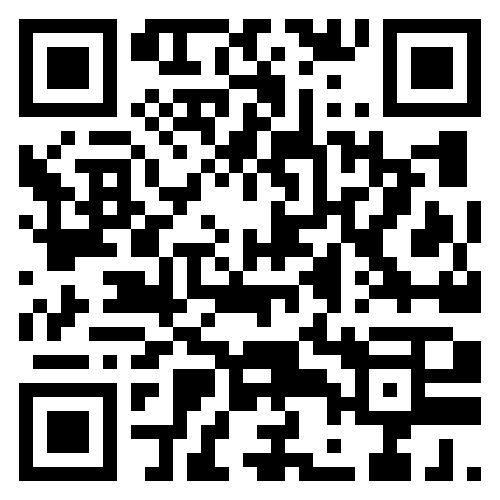 ESEM 2024